Урок английского языка в 6 классе
 Сатенова Жамиля Абдыкалиевна
 учитель английского языка 
 ГБОУ СОШ № 10 г. 
 Байконур 2013 г.
We are always there for our pets
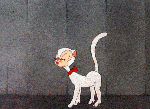 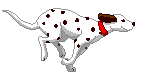 Цели урока:
                                                     – знакомство с текстом “We are always there for our pets”, содержащим новый лексический материал и интересную информацию о жизни домашних питомцев в типичном британском доме;
                                             –  развитие навыков аудирования, диалогической речи, словообразовательных навыков; активизация изученного лексико-грамматического материала, расширение лексического запаса;
                                                    – развитие навыков культурного общения по телефону, воспитание в учащихся любовь и сострадание к животным, создание условий для развития стойкого интереса учащихся к изучению английского языка;
                                  – контроль понимания прочитанного текста.
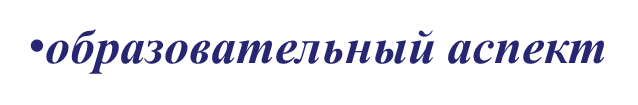 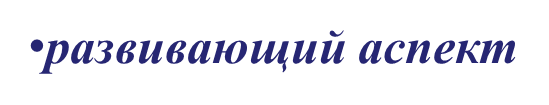 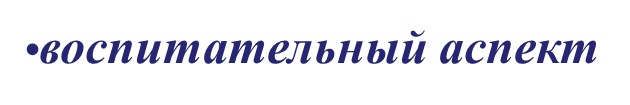 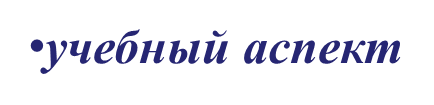 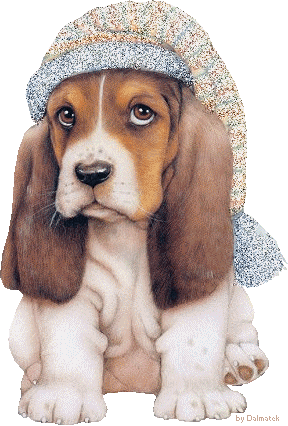 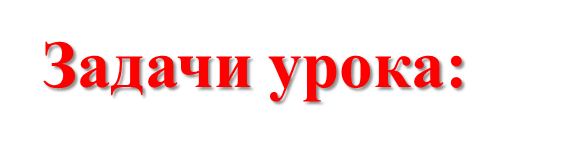 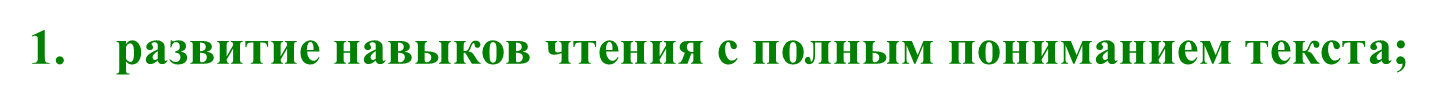 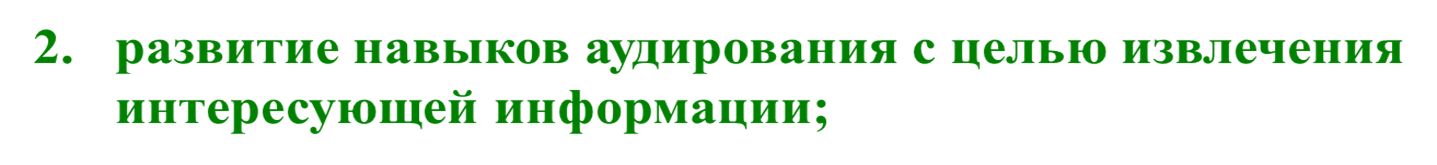 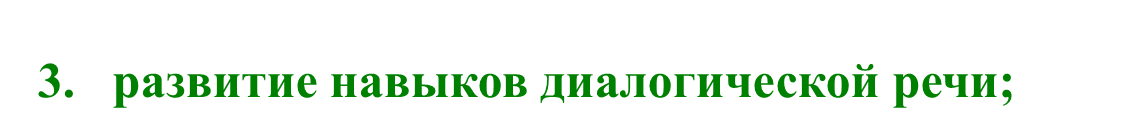 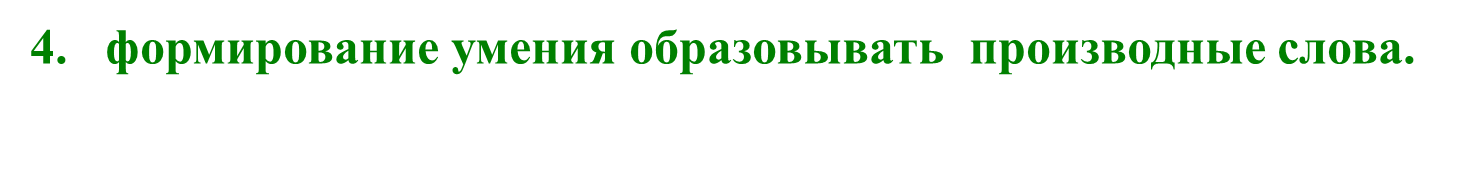 Оснащение урока: 

картинка-головоломка; 
карточки для аудирования; 
карточки с  диалогом; 
мягкая игрушка; 
магнитофон; 
интерактивная SMART- доска; 
компьютер; 
проектор; 
мультимедийная презентация в MS  POWER POINT.
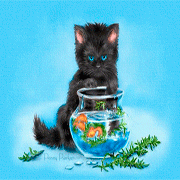 Структура урока
I. Организационный момент
2) речевая разминка
1) приветствие
II. Проверка домашнего задания.
Диалог «Разговор по телефону»
III. Раскрытие новой темы при помощи составления головоломки
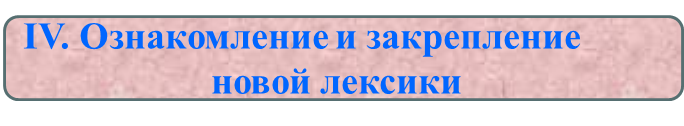 V. Работа с текстом
VI. Восстановление диалогов
1) фонетическая отработка;
2) игра на развитие памяти;
3) чтение и перевод предложений с международными словами;
4) составление словосочетаний из новых слов.
чтение по абзацам и выполнение заданий
VII. Практика аудирования
1) ознакомление с предложениями
2) прослушивание и выполнение задания
3) проверка и оценивание задания
VIII. Заключительная часть урока
1) домашнее задание
2) оценки
Ход урока
   I. Организационный момент.
   1. Приветствие.
   2. Речевая разминка.
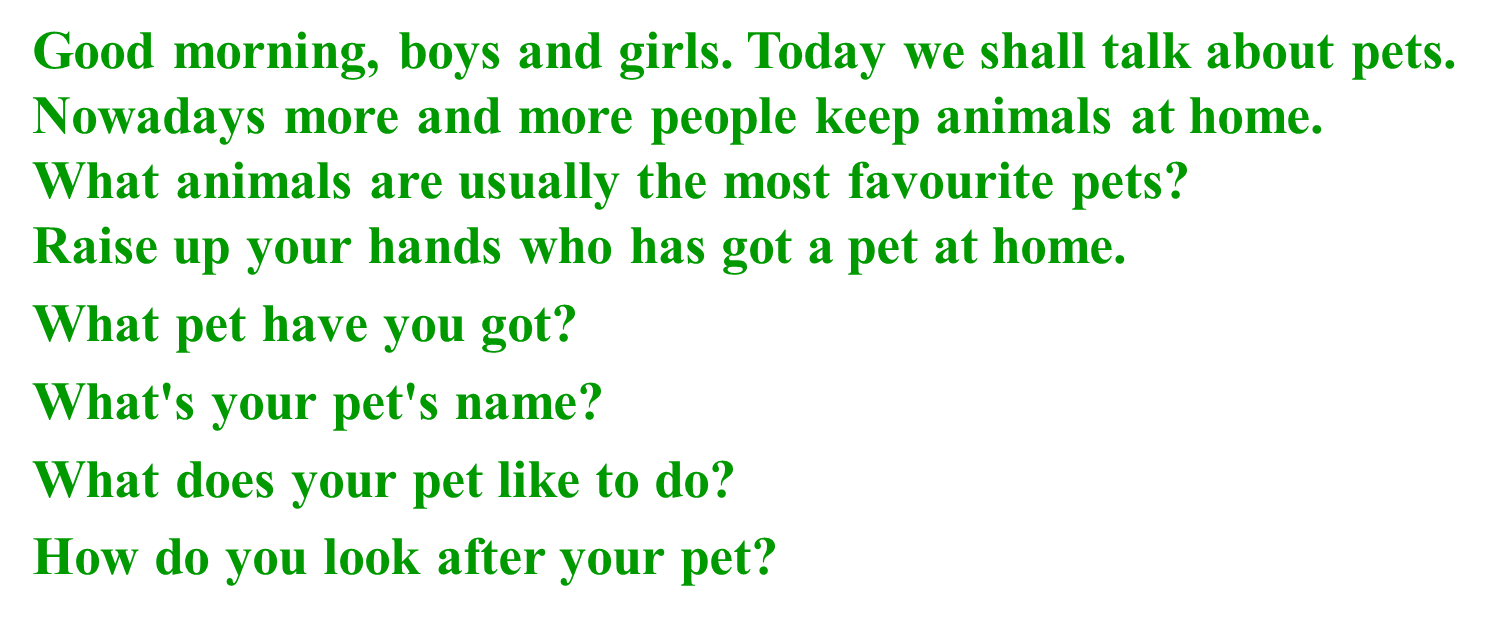 II. Проверка домашнего задания
Составить и разыграть диалоги
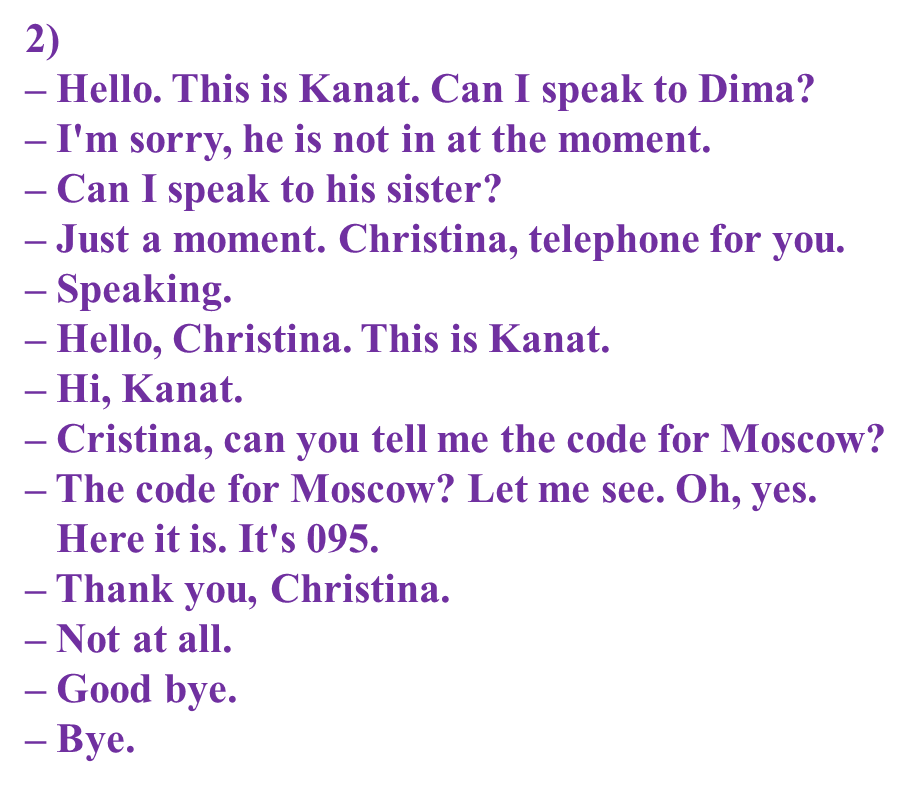 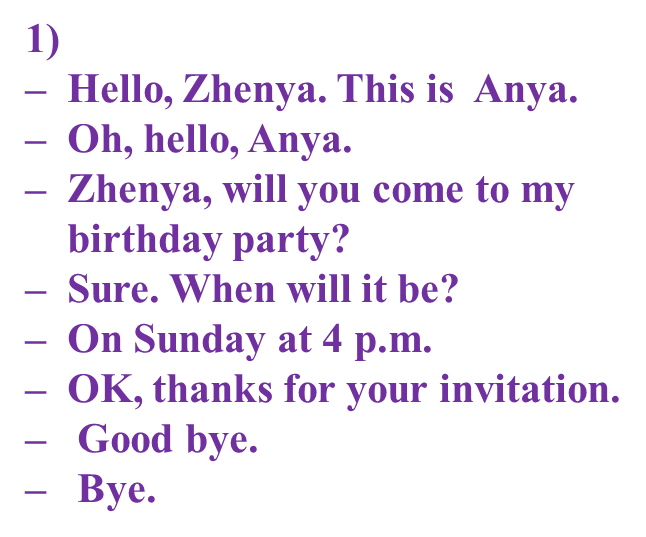 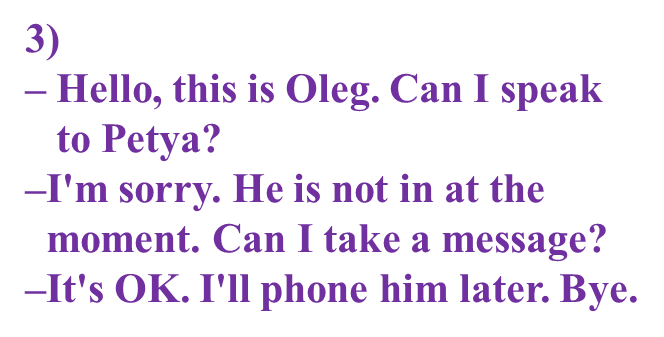 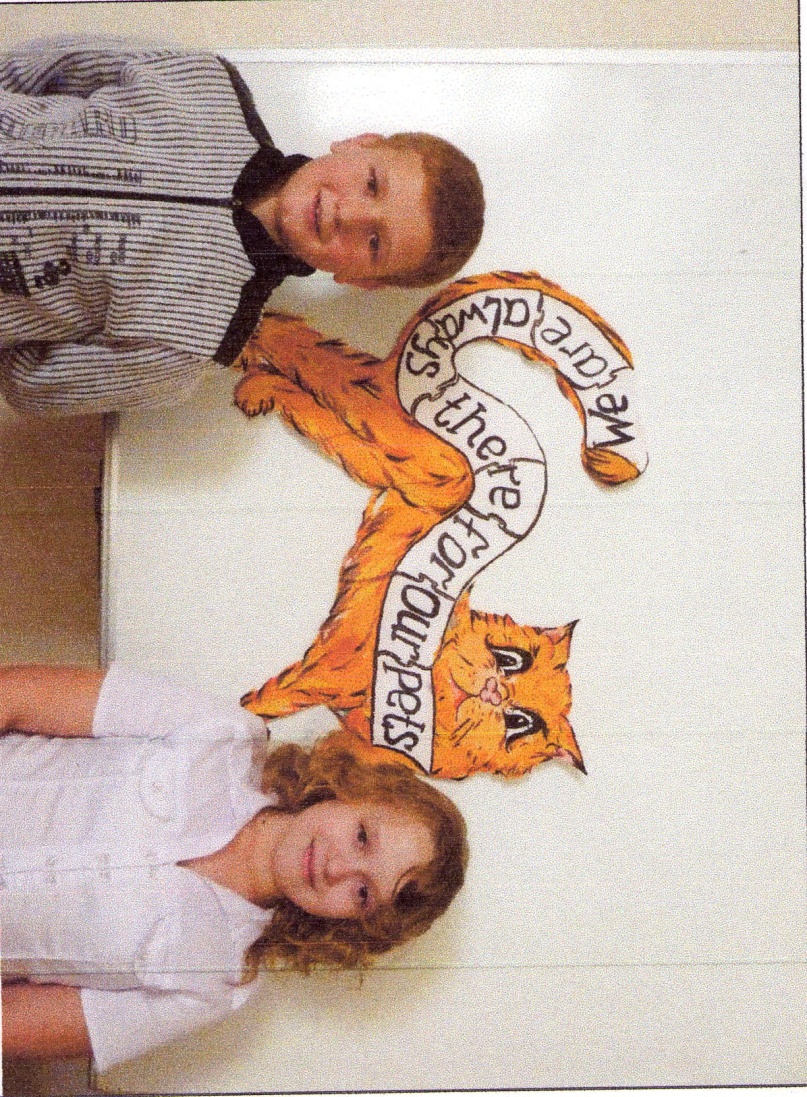 III. Открытие новой темы
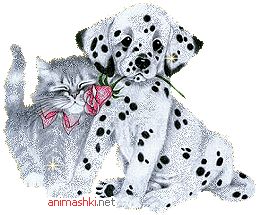 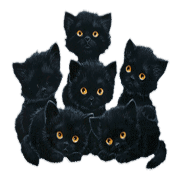 We are always there for our pets
member – член
beautiful – красивый
rescue home – приют для бездомных животных
homeless – бездомный 
guide dog – собака-поводырь 
training – тренировка, обучение
puppy – щенок 
the animals are always there for us – животные всегда готовы прийти нам на помощь
cage – клетка 
useful – полезный 
blind people – слепые 
independent – независимый 
cemetery – кладбище 
half – половина (зд. наполовину)
hunter – охотник 
outside – вне, снаружи (зд. на улице)
Закрепление новой лексики
Our dear pet Rexy wants to
 take part in our lesson and
 check up your memory. Pass
 Rexy to each other, ask the
 word in Russian and tell the
 asked word in English. 
 member – член
 beautiful – красивый
 homeless – бездомный
 puppy – щенок, cage – клетка
 half – наполовину		                useful – полезный	
 hunter – охотник 		                blind people – слепые люди
 guide dog – собака-поводырь            independent – независимый
 training – тренировка 		    cemetery – кладбище	
 the animals are always there  for us – 
 животные всегда готовы прийти нам на помощь 
 rescue home –приют для  бездомных животных
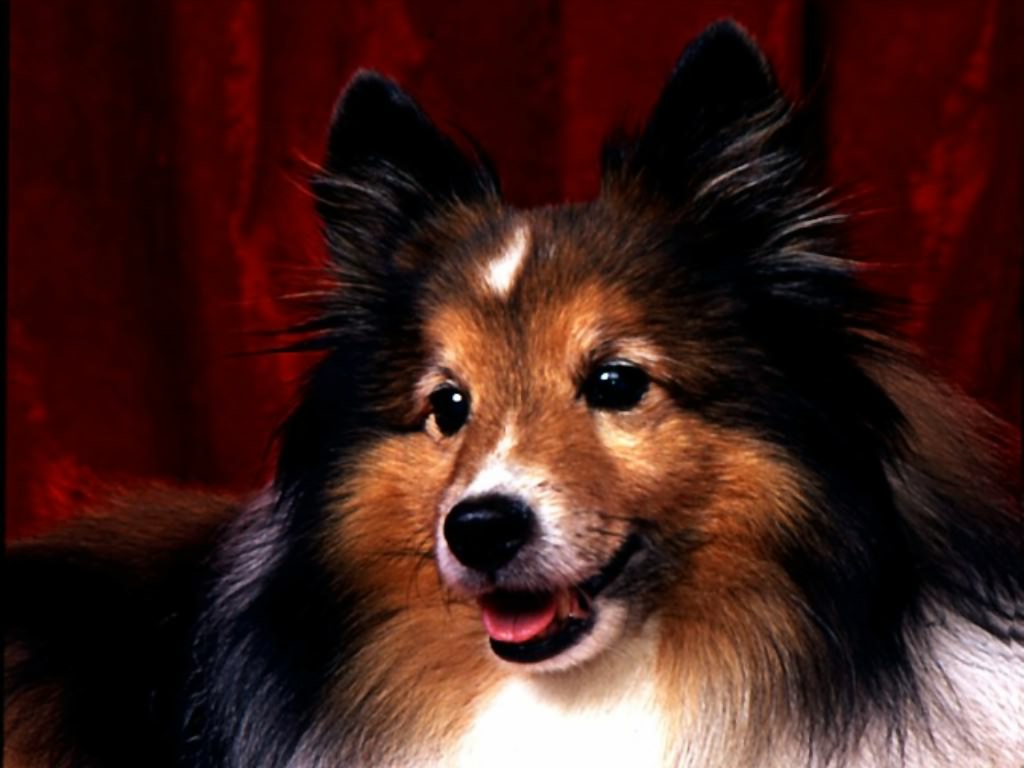 Match the words
blind
beautiful
guide
homeless
independent
useful
rescue
cage
home
puppy
training
cat
people
dog
Task I
Choose the right variant
1. Our animals are always there for us.
 a) animals are always with us;

 c) animals always love us.
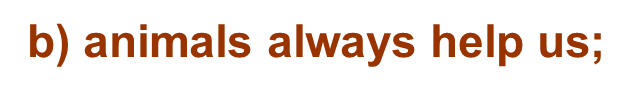 2. Animals are members of the family.
 a) they’re our sisters;
 b) they’re our brothers;
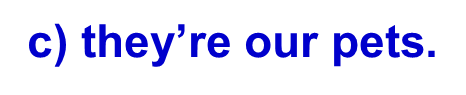 3. There are special cemeteries for animals in England.

b) the English burry animals in rescue homes;
c) the English burry animals with people.
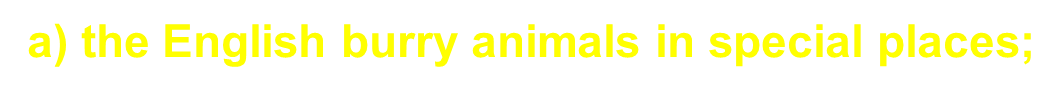 Task II
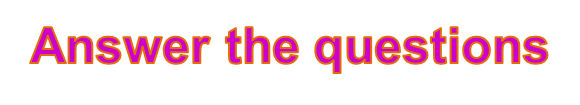 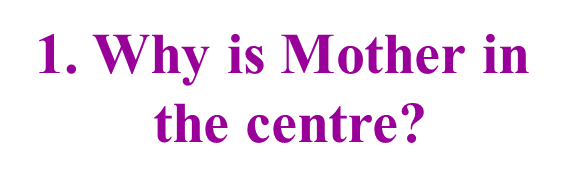 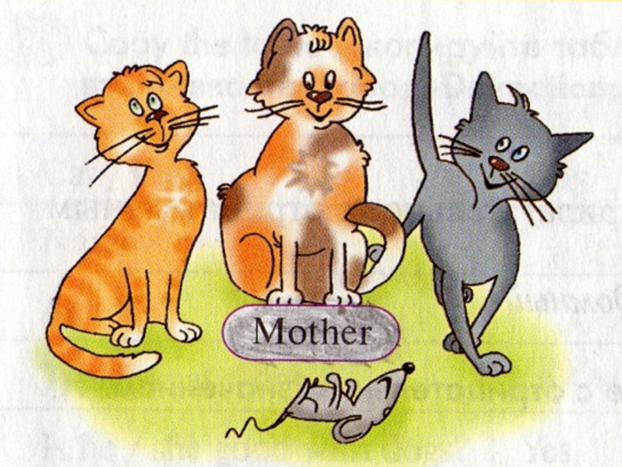 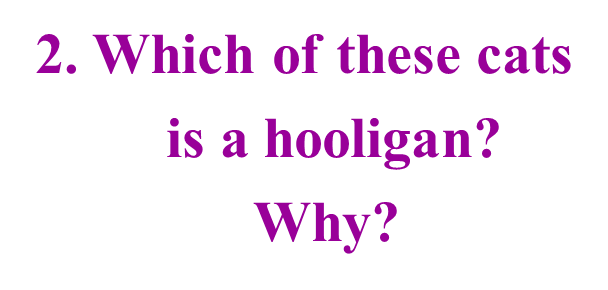 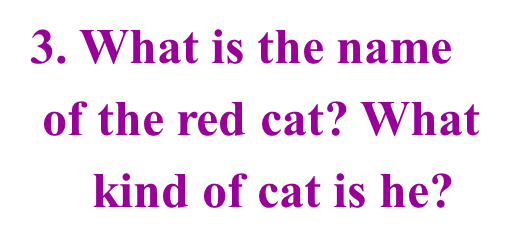 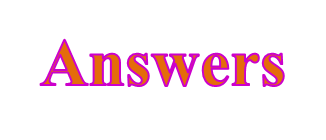 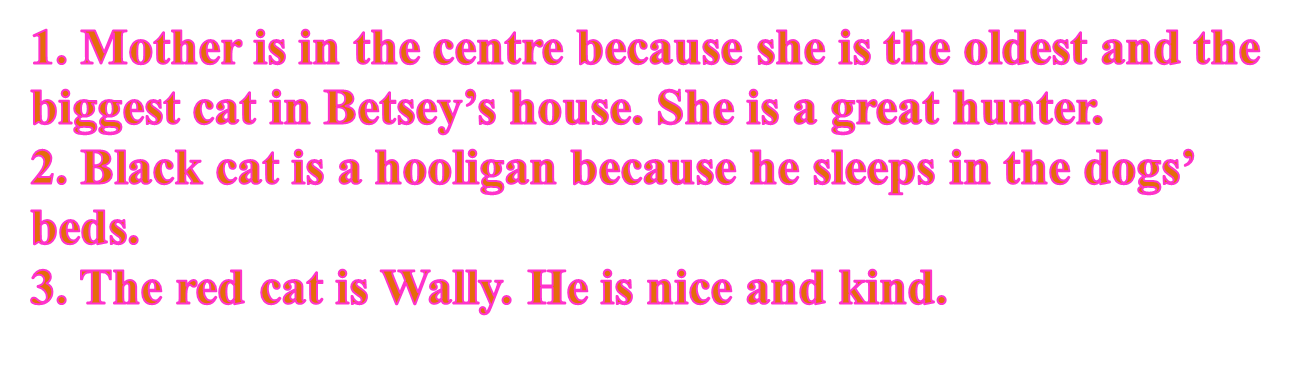 Task III
Say true or false
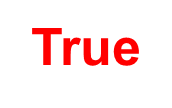 Rescue homes are for the homeless animals.  

2. In England people buy puppies in rescue homes. 

3. Fourby is half collie and half Labrador. 

4. Fourby doesn’t love cats. 
                    
5. Fourby gets his name from the number of his cage.
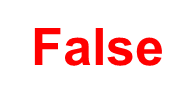 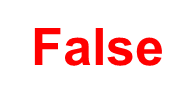 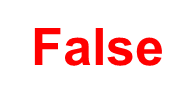 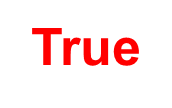 Task IV
Fill in the gaps with the correct form of the word given at the end
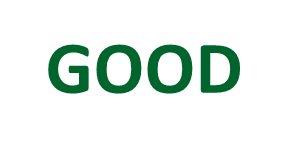 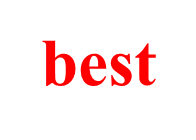 Fourby has got the  ______t   friend                 		          

His name is Henry. Henry’s life is ______		

 than the life of __________    dogs. 		

He can play and sleep at home. Henry  ____

a Labrador. Labradors  _____  kind and          		

clever. They get special  __________		

and help blind people. They are very _________ .		
best
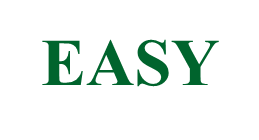 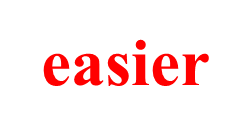 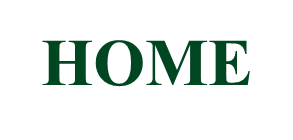 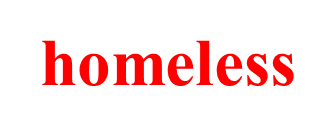 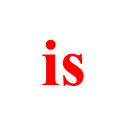 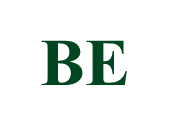 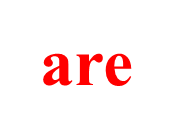 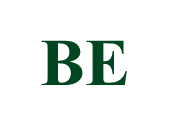 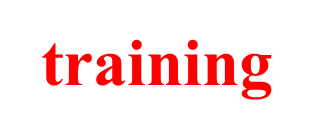 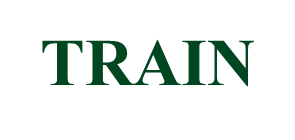 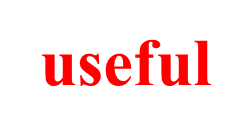 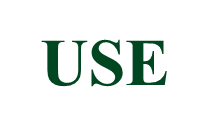 useful
pet
Mother
five
lives
teaches
agree
kind
dogs
clever
rescue home
biggest
outside
come
special
for our pets
independent
great hunter
easy
real job
oldest
guide
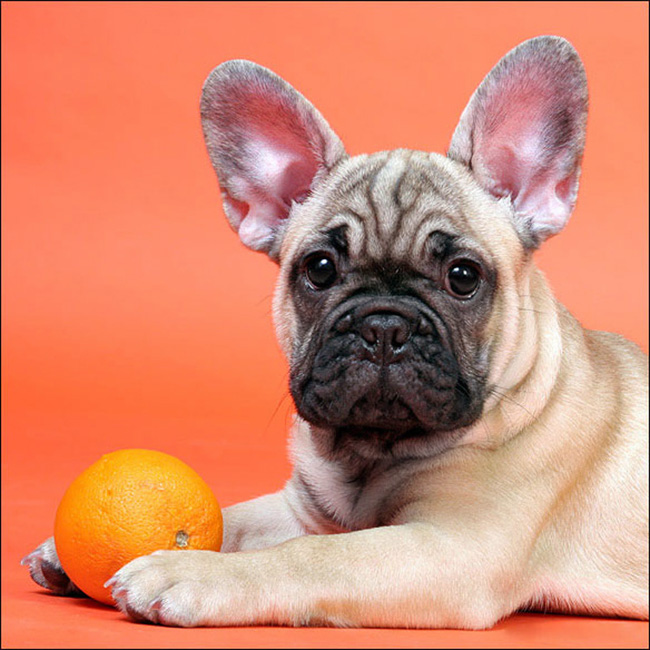 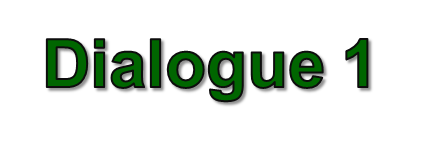 – What  ______ do you like in Betsey’s house? 
 – I like all of them. But most of all I like  _______ .
 – Can you tell why?
 – Because Mother is a ______________                                
 – She lives in Betsey’s house but she plays outside.
 – Yes, she is  _____________ .                 
 – Do you think she ________  Blacky and Wally?
 – Sure she is the _______ and the _________ cat at home.
 – I think Betsey loves her cats very much.
 – I agree with you. We are always there ____________
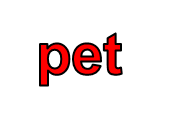 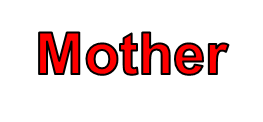 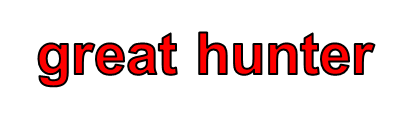 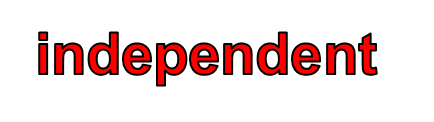 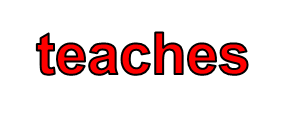 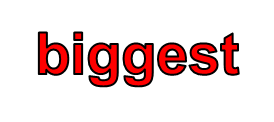 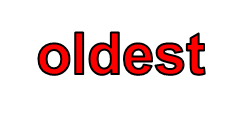 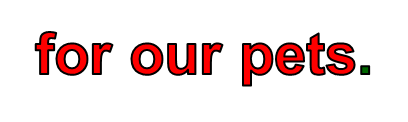 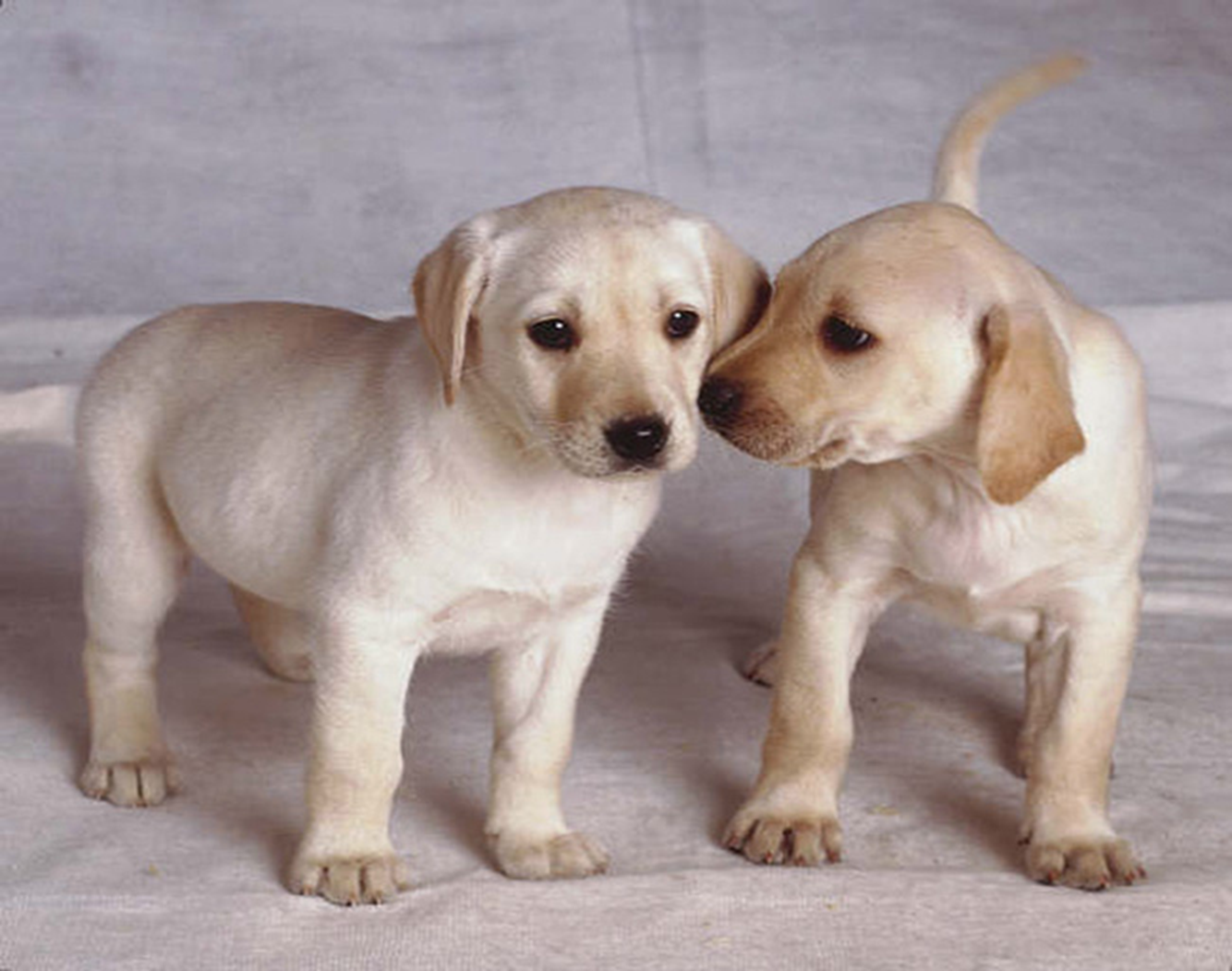 Dialogue 2
– How many pets are there in Betsey’s house?
 – There are _____ of them. 
 – Are there any ______ in Betsey’s house? 
 – Yes, Fourby and Henry are Betsey’s dogs.
 – Where does Fourby  come from? 
 – She comes from ______________  . 
 – Can you tell me why exactly Labradors are ______
    dogs? 
 – Because they are very ________ dogs. They are  
    kind and clever. 
 – And what about Henry? Has he got a  _________ ?
 – No, Henry has an ______ life. But I’m sure he can
    be very  ________ .
 – Of course, the animals are always there for us.
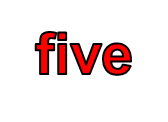 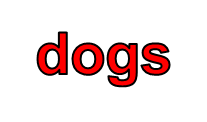 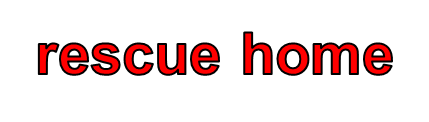 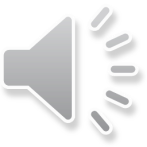 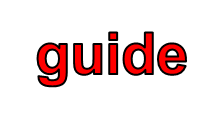 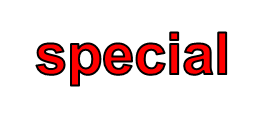 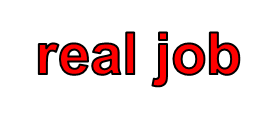 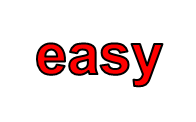 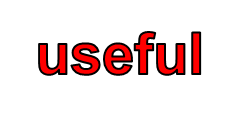 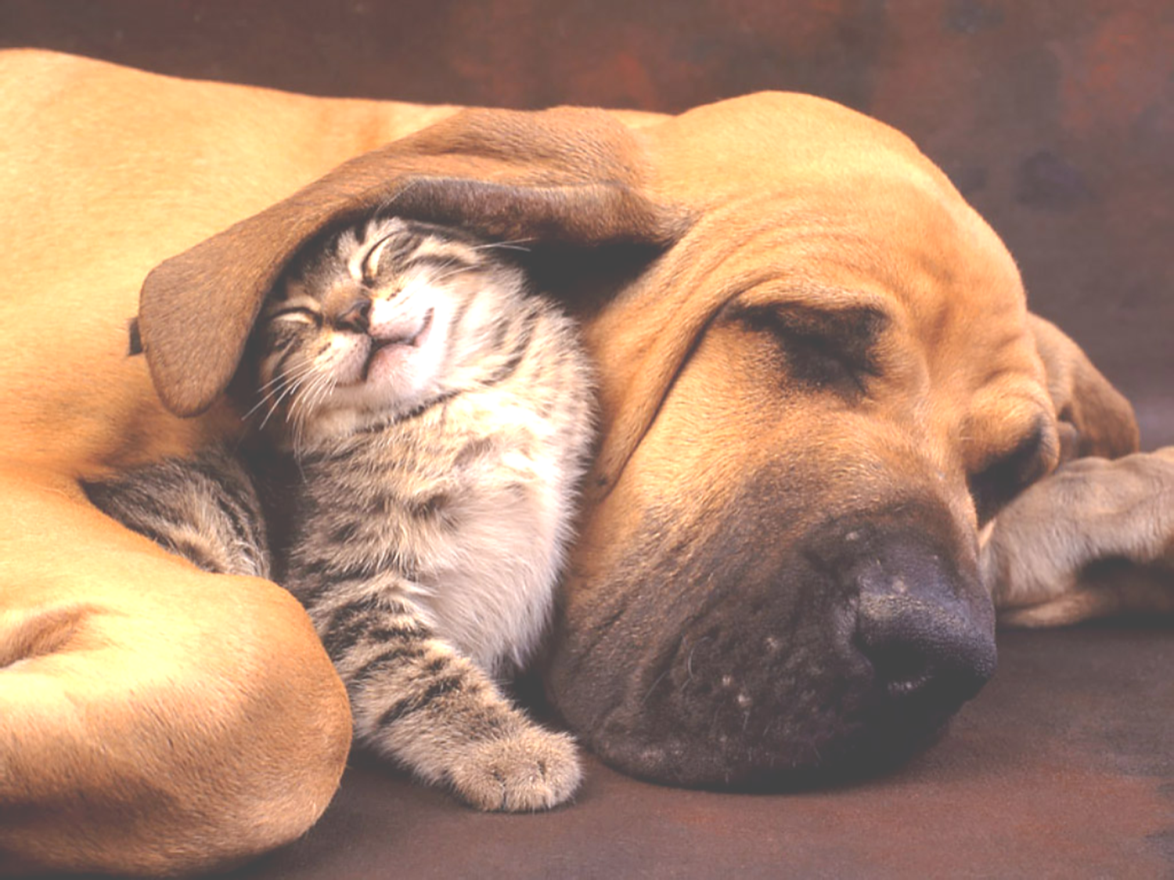 Listen to the text  and tick the right statement.
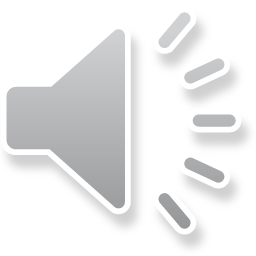 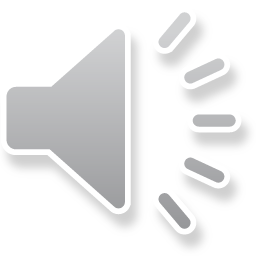 1. The Battersea Dogs’ 
Home is a rescue home. 
2. It’s very old. 

3. It is closed at Christmas time.

4. It is only for dogs.

5. The English people can take puppies there.
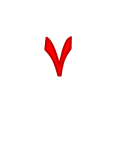 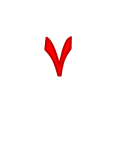 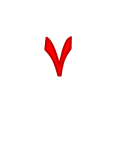 Homework
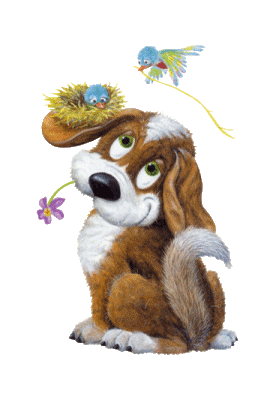 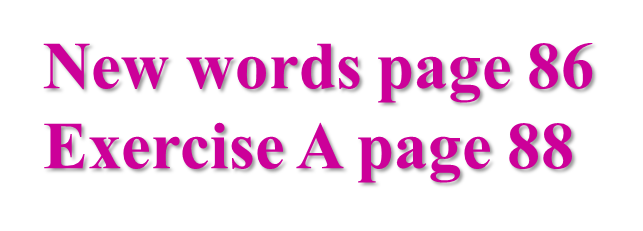 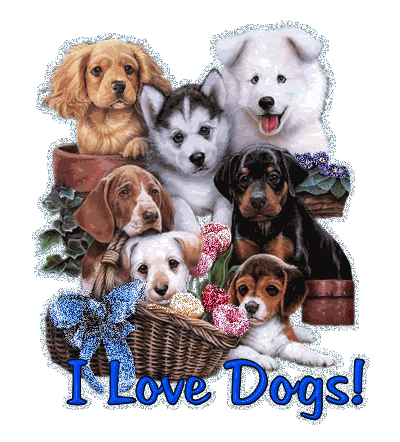 Thank you for the lesson!Goodbye!